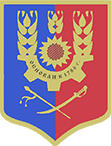 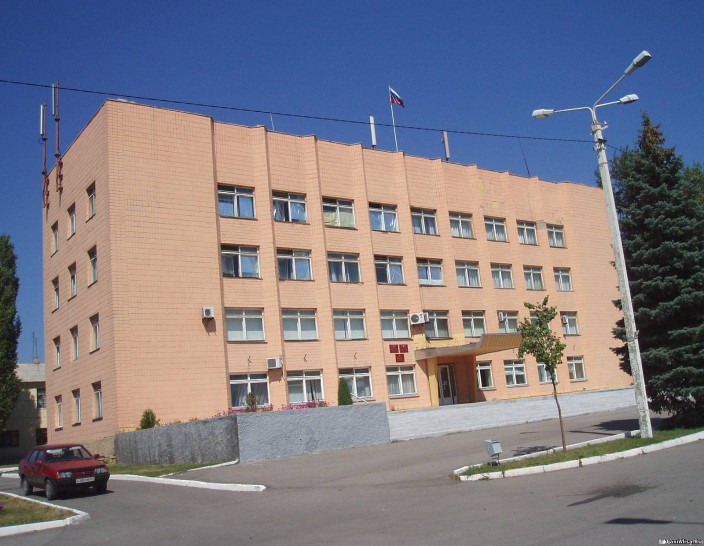 Криворожское сельское поселение
~ БЮДЖЕТ  ДЛЯ  ГРАЖДАН ~
Проект бюджета Криворожского сельского поселения Миллеровского района
на 2024 год и на плановый период 
2025 и 2026 годов

(материалы подготовлены с учетом приказа Минфина России от 22.09.2015 № 145н 
«Об утверждении методических рекомендаций по представлению бюджетов субъектов Российской Федерации и местных бюджетов и отчетов об их исполнении в доступной для граждан форме»)
2
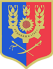 Криворожское сельское поселение
Указ Президента Российской Федерации от 07.05.2018 г. №204 «О национальных целях и стратегических задачах развития Российской Федерации на период до 2024 года»
Основные направления бюджетной и налоговой политики Криворожского сельского поселения 
на 2023-2025 годы 
(Постановление Криворожского сельского поселение  от 07.10.2023 № 116
Основа формирования проекта бюджета  Криворожского сельского поселения Миллеровского районана 2024 год и на плановый период 2025 и 2026годов
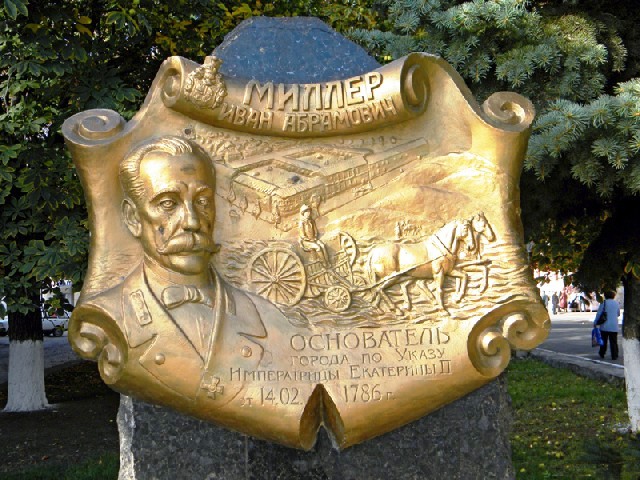 Муниципальные программы Криворожского сельского поселения Миллеровского района
Проект областного закона «Об областном бюджете на 2024 год и на плановый период 2025 и 2026 годов»
3
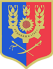 Администрация Криворожского сельского поселения
Особенности составления проекта бюджета Криворожского сельского поселения Миллеровского района на 2024 год и на плановый период 2025 и 2026 годов
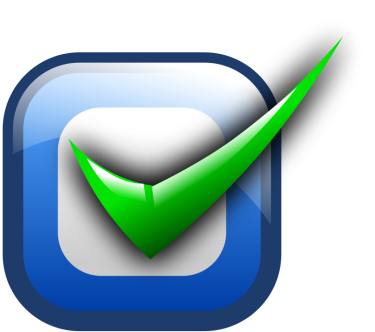 Доходы бюджета сформированы с учетом изменений, внесенных в бюджетное и налоговое законодательство
Уточнение объема безвозмездных поступлений ко 2-му чтению бюджета в соответствии с проекта областного закона «Об областном бюджете на 2024 год и на плановый период 2025 и 2026 годов»
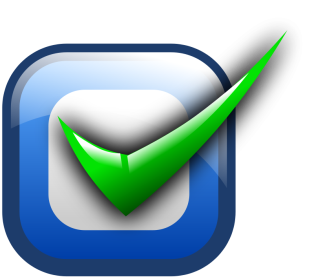 Параметры бюджета сформированы в соответствии с Планом мероприятий по росту доходного потенциала Криворожского сельского поселения, Плана мероприятий по оптимизации расходов Криворожского сельского поселения
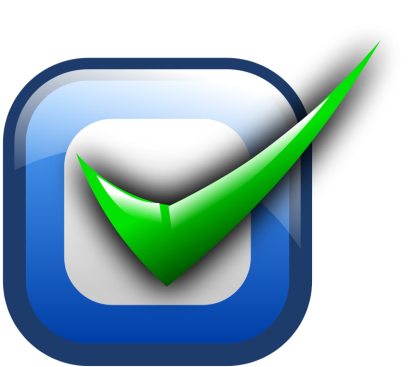 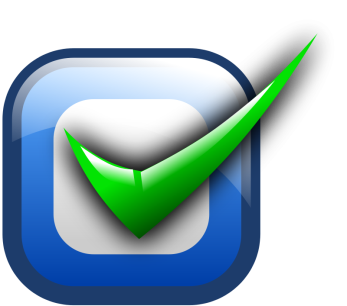 Соблюдение условий в соответствии с заключенными соглашениями по предоставлению из областного бюджета дотаций на выравнивание бюджетной обеспеченности и бюджетных кредитов
4
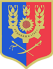 Администрация Криворожского сельского  поселения
Основные направления бюджетной и налоговой политики Миллеровского района на 2024-2026 годы
Утверждены постановлением Администрации Криворожского сельского поселения от 07.1 0.2023 №116
Сбалансированность бюджета Криворожского сельского поселения
  Устойчивость бюджетной системы
Стратегия социально-экономического развития Криворожского сельского поселения на период до 2024 года
Приоритетные цели
Ключевые задачи
Реализация Указов Президента РФ
Достижение целей социально-экономического развития Миллеровского района
5
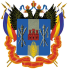 Администрация Криворожского сельского поселения
Основные приоритеты Криворожского сельского поселения
Обеспечение социального благополучия населения
Пути реализации бюджетной политики
6
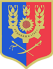 Администрация Криворожского сельского поселения
Меры, принимаемые для обеспечения сбалансированности проекта  бюджета Криворожского сельского поселения Миллеровского района
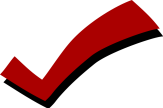 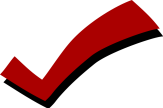 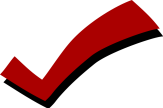 7
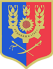 Адмимнистрация Криворожского сельского поселения
Основные характеристики проекта бюджета Криворожского сельского поселения Миллеровского района на 2024, год и на плановый период 2025 и 2026 годов
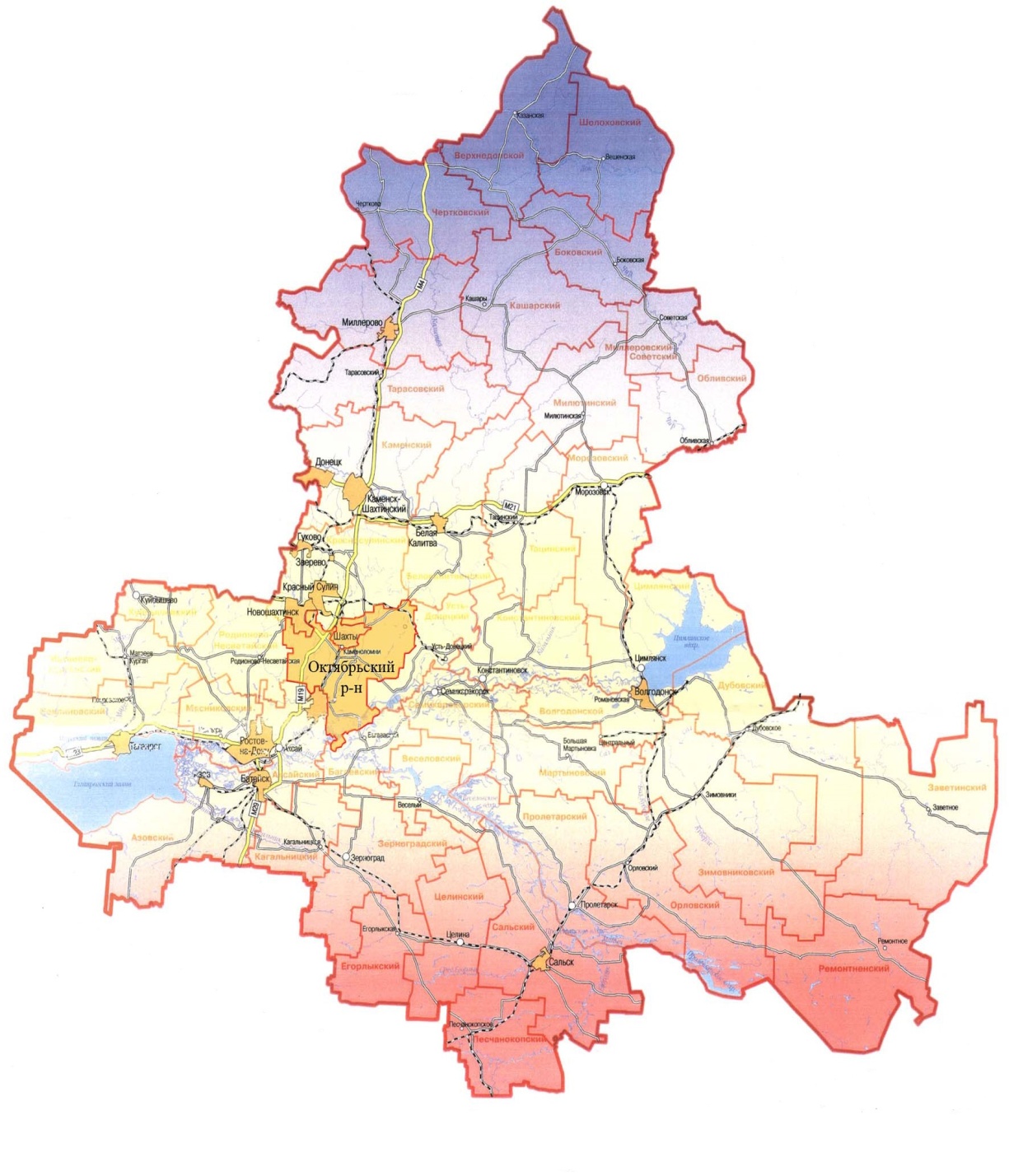 тыс. рублей
8
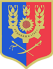 Администрация Криворожского сельского поселения
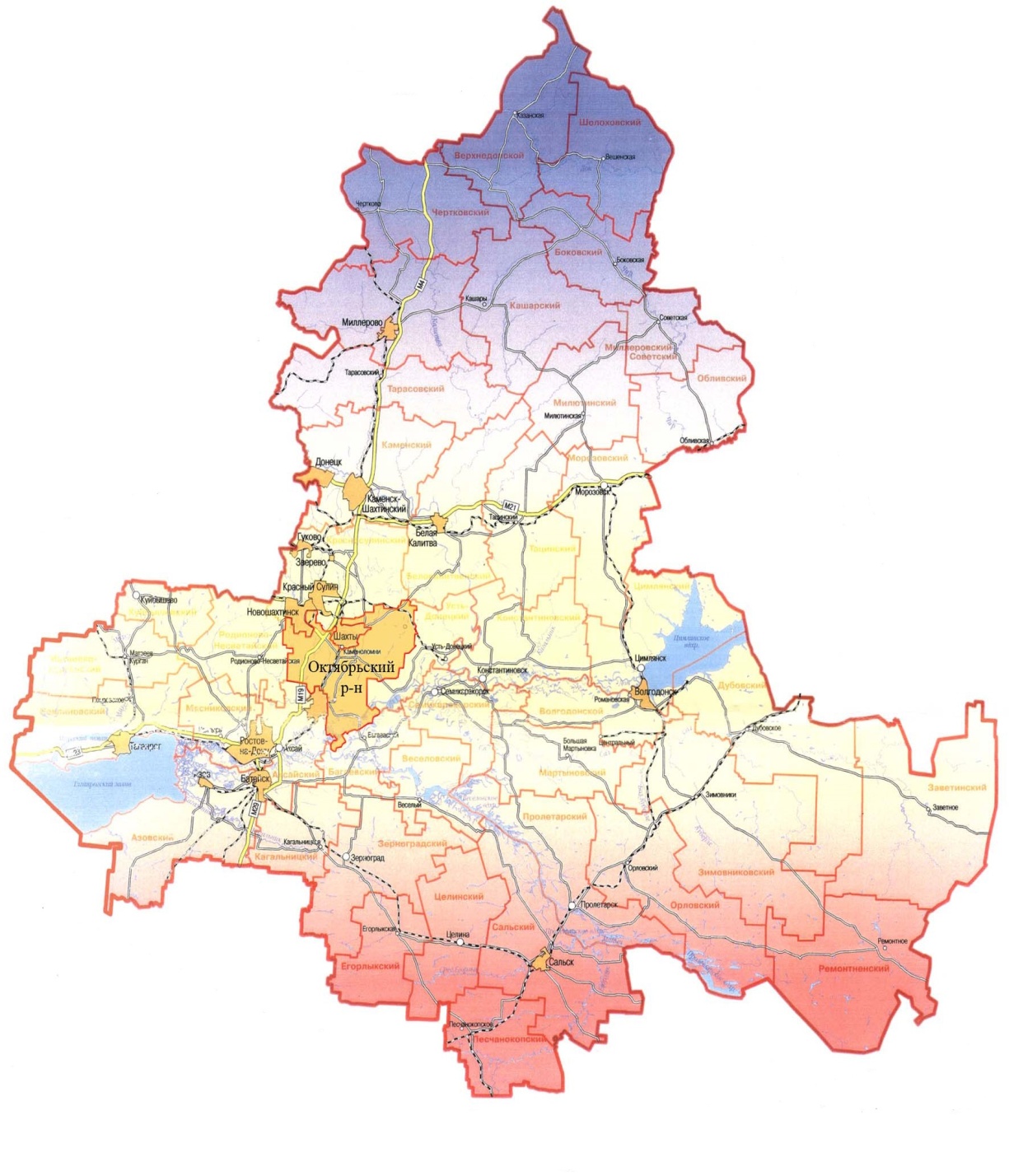 Основные характеристики проекта бюджета Криворожского сельского поселения Миллеровского района на 2024-2026 годы
Тыс. рублей
Основные параметры проекта бюджета Криворожского сельского поселения Миллеровского районана 2024 год
9
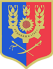 Администрация Криворожского сельского поселения
Доходы бюджета
22048,5
Расходы бюджета 
22048,5
тыс. рублей
Прочие неналоговые доходы 172,2
10
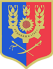 Администрация Криворожского сельского поселения
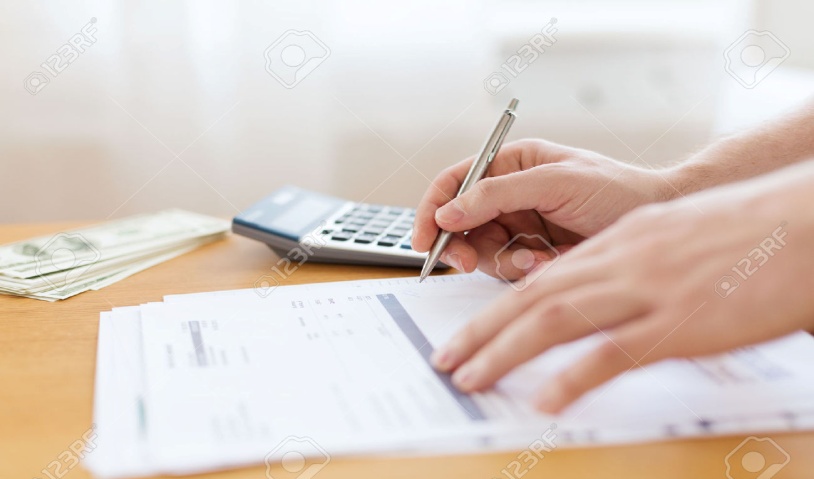 Динамика доходов проекта бюджета Криворожского сельского поселения Миллеровского района.
тыс. рублей
11
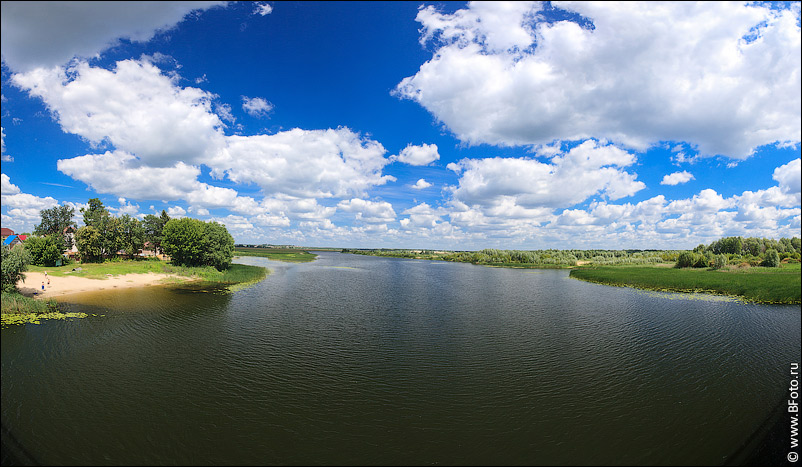 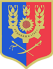 Администрация Криворожского сельского поселения
Динамика проекта бюджета Криворожского сельского поселения Миллеровского района,
тыс. рублей
12
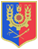 Администрация Криворожского сельского поселения
Расходы проекта бюджета Криворожского сельского поселения Миллеровского района в 2024 году22048,5 тыс. рублей
тыс. рублей
13
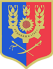 Криворожское сельское поселение
Объемы межбюджетных трансфертов проекту бюджета Криворожского сельского поселения Миллеровского района на 2024-2026 годы
тыс. рублей
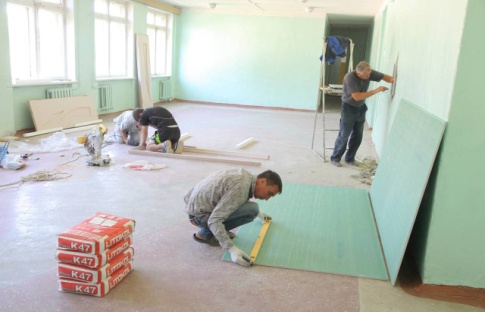 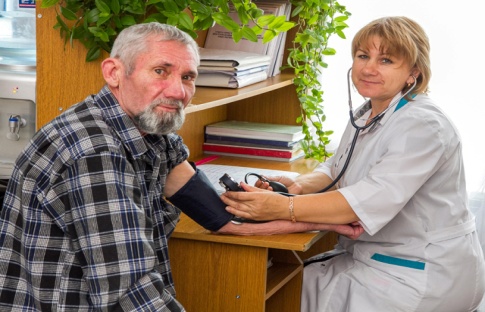 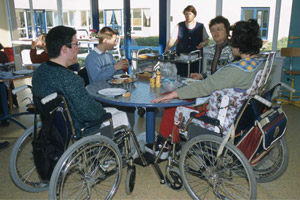 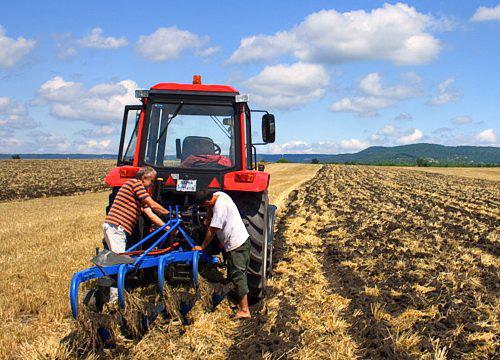 14
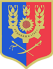 Криворожское сельское поселение
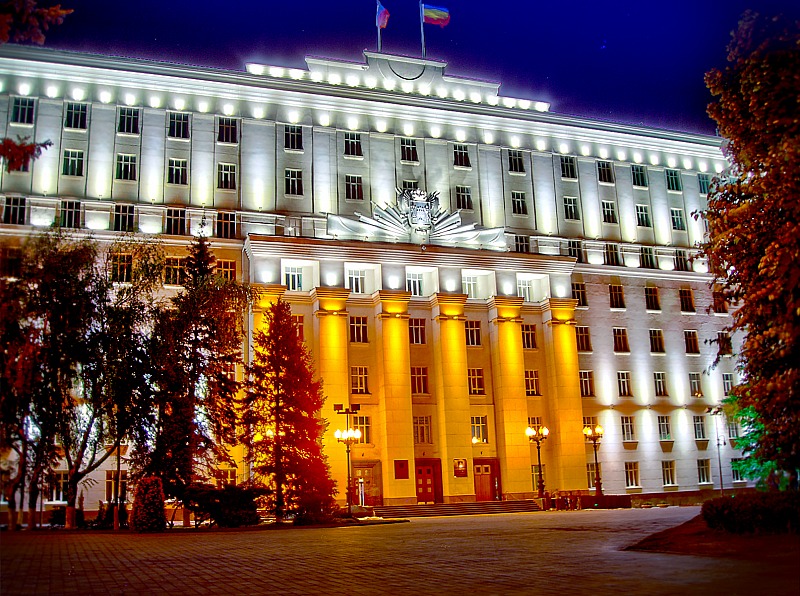